Taurus: An Intelligent Data Plane
Tushar Swamy, Alex Rucker, Muhammad Shahbaz, and Kunle Olukotun
Case Study:  
Anomaly Detection
Self-Driving Networks are poised to drastically improve
network functionality through Machine Learning (ML).
But where do we deploy ML algorithms in the network?
Support Vector Machines:
“The Data Plane”
12 Tbps Peak Throughput
68 ns Latency
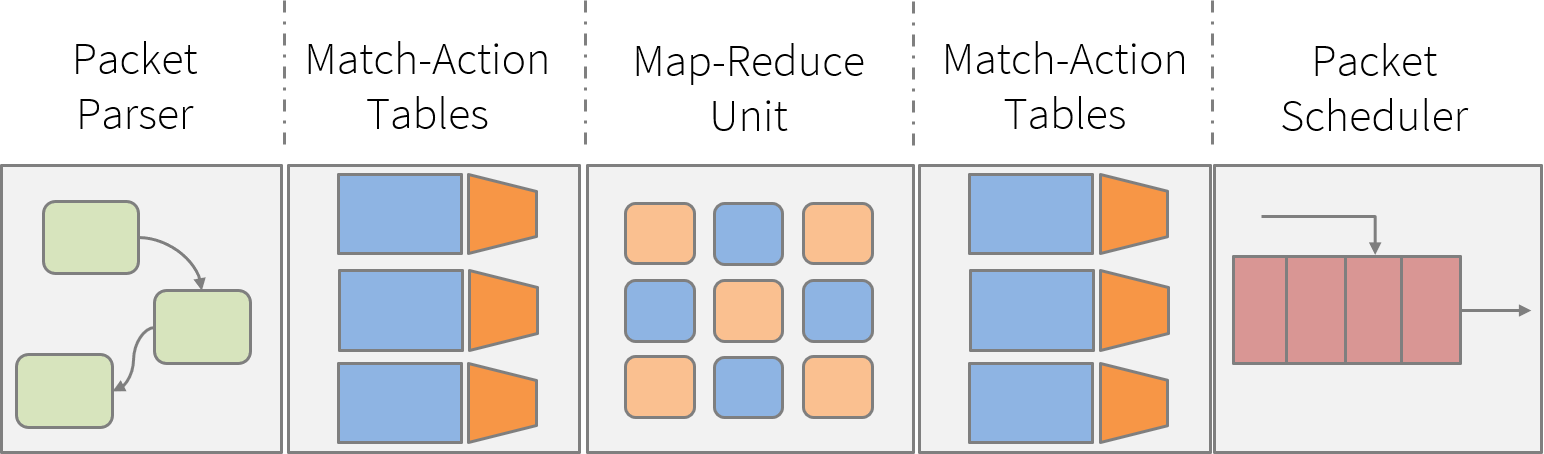 Map-Reduce
Units
Deep Neural Network:
12 Tbps Peak Throughput
362 ns Latency
Taurus Architecture
[Speaker Notes: Hi my name is Shahbaz, and I am here to talk about our work on Taurus: An intelligent data plane. Today, it’s becoming extremely difficult for human operators to manage modern hyper-scale data centers and wide-area networks. 

It is clear that we need a more autonomous and self-driven approach to running these networks, powered by machine learning. 

However, it is not clear where to run machine learning in the network. Doing it at the control plane is too slow due to the round-trip between the control and data plane, and existing switches do not have the compute to run these in the data plane.

We argue that machine learning should be done at the data plane and introduce a new abstraction called map-reduce in PISA-based switches. It is implemented as a spatial, SIMD architecture with a grid of compute and memory units capable of running various machine learning algorithms. 

Our evaluation for an anomaly detection case study shows that Taurus can run machine learning inference at line rate with modest increase in latency.

I’d happy to discuss this more later during the day!]